Gustav Klimt
(1862.-1918.)
- austrijski slikar- tvorac nekih od najskupljih svjetskih djela, nikada se nije oženio i nikada nije naslikao niti jedan autoportret
Reprodukcije njegovih djela danas su među najprodavanijima u svijetu.
Žene u zlatu spadaju u najznačajnija djela njegovog stvaralaštva
POLJUBAC
Slika “Poljubac” (1907.-1908.)  vrhunac je Klimtove zlatne faze i njegovo najpoznatije djelo. Slika  prikazuje zagrljeni par u odjeći složene dekoracije. Slikana je tehnikom ulja na platnu i upotpunjena dodavanjem zlatnih listića.
Portret Adele Bloch-Bauer
Jedno od najpoznatijih djela iz “zlatne faze” je portret Adele Bloch-Bauer nastao 1907. godine. To je bila ujedno i najskuplja slika na svijetu, kada je u njujorškoj Novoj galeriji prodana 2006. godine za 135 milijuna američkih dolara.
Suncokret
Drvo zlatne jabuke
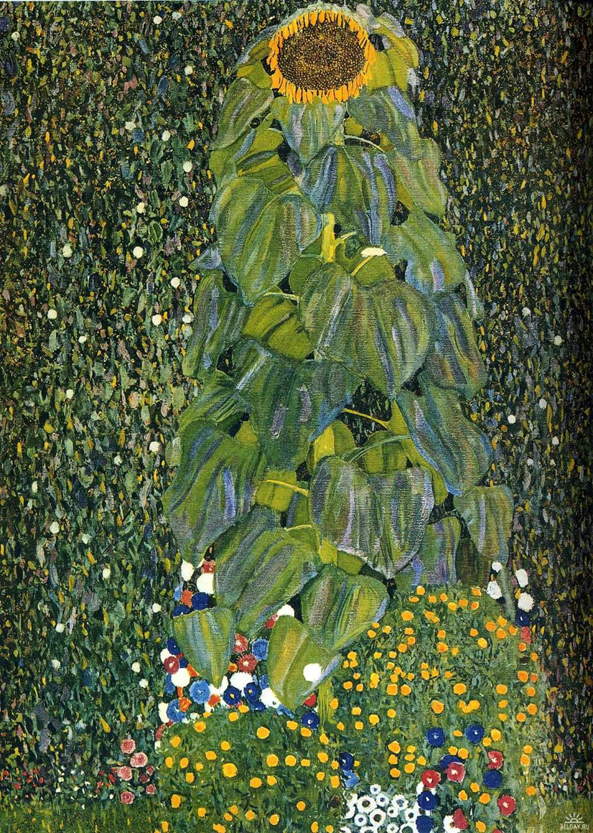 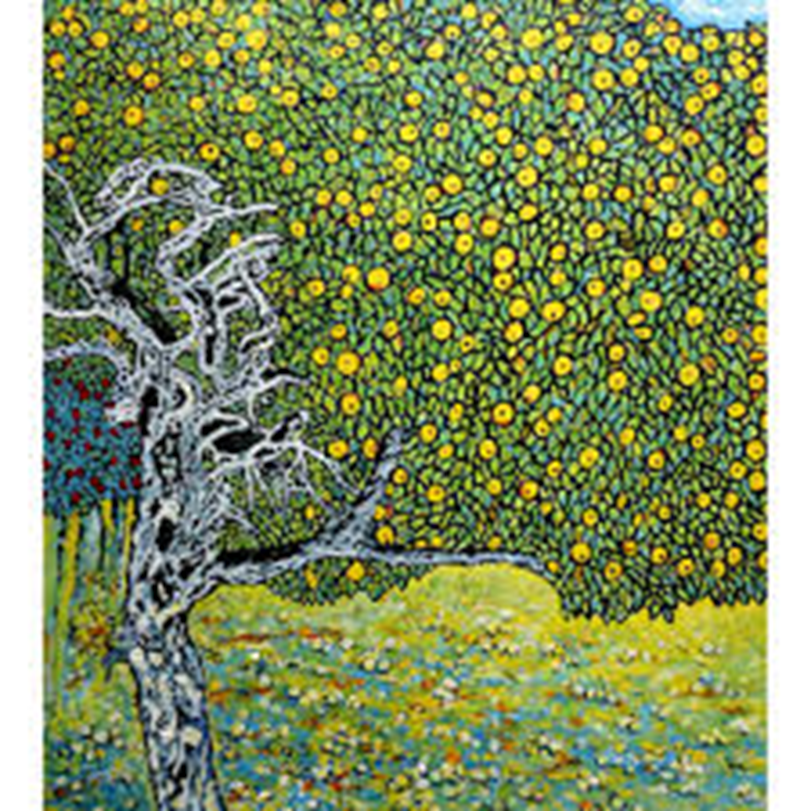 Drvo života- posljednji veliki zidni rad
-od mramora s ukrasima od zlata, emajla, mramora, bisera i poludragog kamena
Drvo života, ženska figura Iščekivanje i zagrljeni par Ispunjenje.
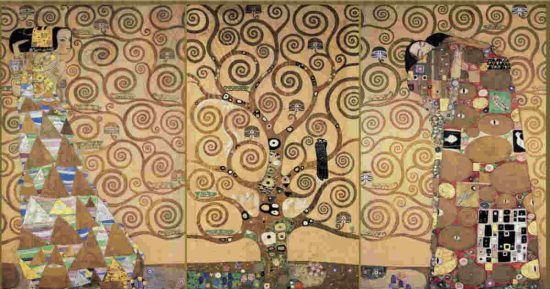 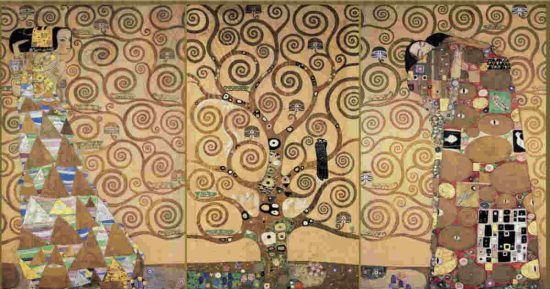 Drvo života, s ukrasnim uvijenim granama, predstavlja centralni motiv. Uvijene grane stvaraju simboliku ukazujući na trajnost života. Grane se uvijaju  i zaokreću, stvaraju klupko jakih grana, dugih loza i osjetljivih niti kao izraz složenosti života.
Kako grane dosežu nebo, drvo života je ukorijenjeno duboko ispod zemlje, stvarajući tako vezu između nebesa i zemlje.
jedini crni lik-ptica odvlači pažnju s centralnog dijela slike. Ona je podsjetnik da sve što ima svoj početak ima i svoj kraj jer je crna ptica simbol smrti u mnogim kulturama
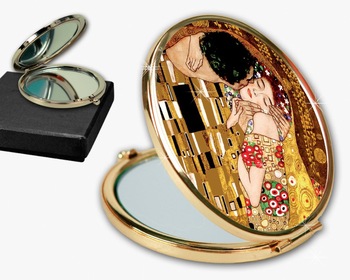 Uporabni predmeti-Klimt kao inspiracija
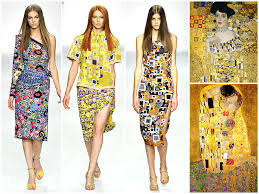 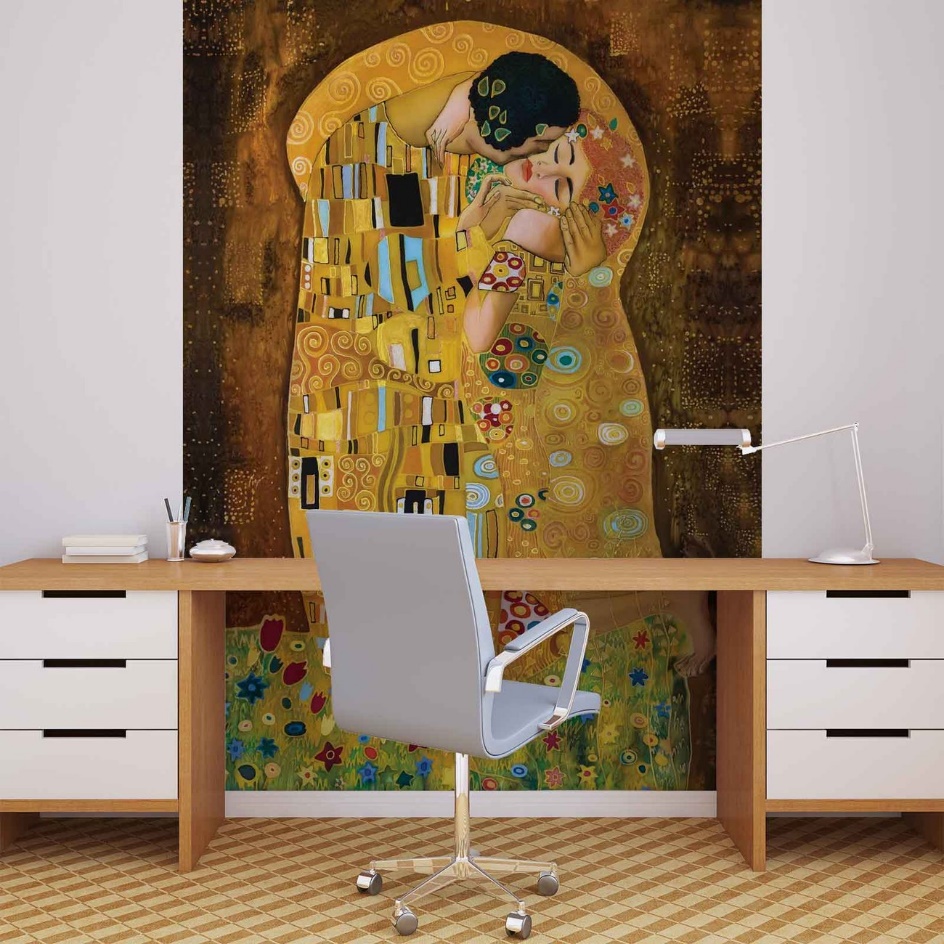 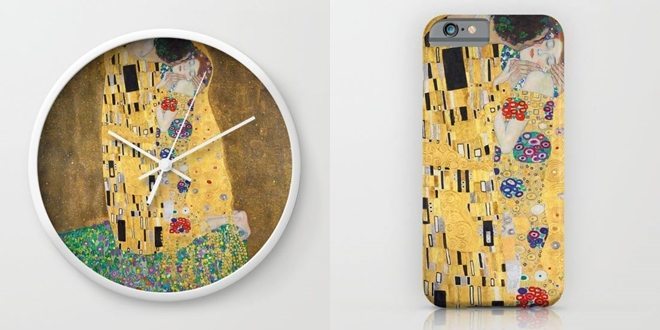 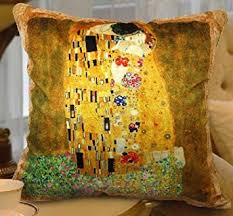 Slikamo kao Gustav Klimt